PowerPoint template for the 2019 Anti-Bullying Week Assembly for:

Learners with SEND/ALN/ASN – version 1

We know that good teaching is tailored to meet the needs of the children or young people in each individual class. That’s why we’ve created this editable PowerPoint template – feel free to adapt it to suit your teaching context or to add your school or college slide template to the background.

Who are Stonewall?
This resource is produced by Stonewall, a UK-based charity that stands for the freedom, equity and potential of all lesbian, gay, bi, trans, queer, questioning and ace (LGBTQ+) people. At Stonewall, we imagine a world where LGBTQ+ people everywhere can live our lives to the full. Founded in London in 1989, we now work in each nation of the UK and have established partnerships across the globe. Over the last three decades, we have created transformative change in the lives of LGBTQ+ people in the UK, helping win equal rights around marriage, having children and inclusive education.

Our campaigns drive positive change for our communities, and our sustained change and empowerment programmes ensure that LGBTQ+ people can thrive throughout our lives. We make sure that the world hears and learns from our communities, and our work is grounded in evidence and expertise.

Stonewall is proud to provide information, support and guidance on LGBTQ+ inclusion; working towards a world where we’re all free to be. This does not constitute legal advice, and is not intended to be a substitute for legal counsel on any subject matter. To find out more about our work, visit us at www.stonewall.org.uk.   

Registered Charity No 1101255 (England and Wales) and SC039681 (Scotland)
[Speaker Notes: Other versions of this assembly are available on Stonewall’s website: www.stonewall.org.uk]
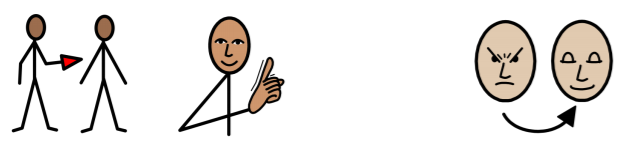 You need to calm down…
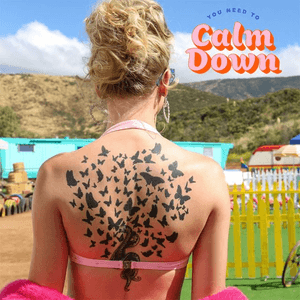 [Speaker Notes: This resource is aimed at special schools and colleges. This is version 1 of the assembly, a simplified version is available on our website.

Introduce the assembly, explain to students that you are Stonewall School Champion school.


Watch the ‘You Need to Calm Down’ video by Taylor Swift: https://www.youtube.com/watch?v=Dkk9gvTmCXY 
Encourage students to listen to the lyrics.]
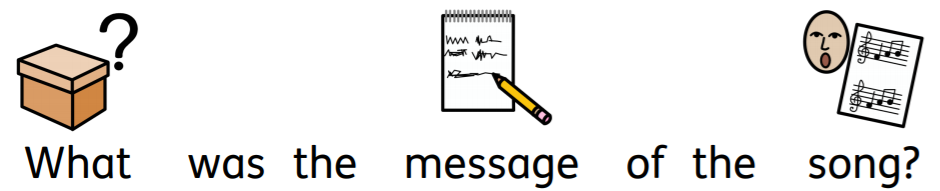 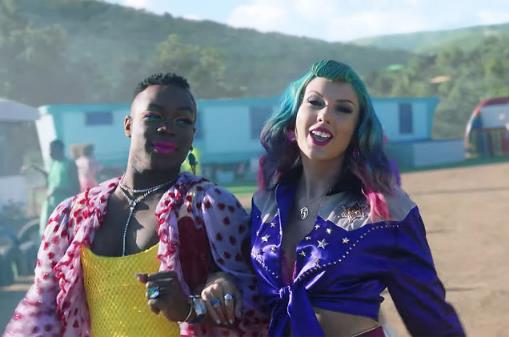 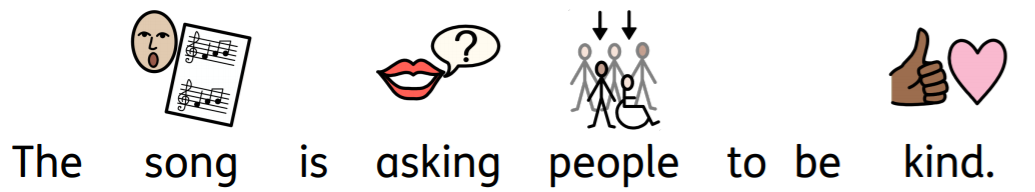 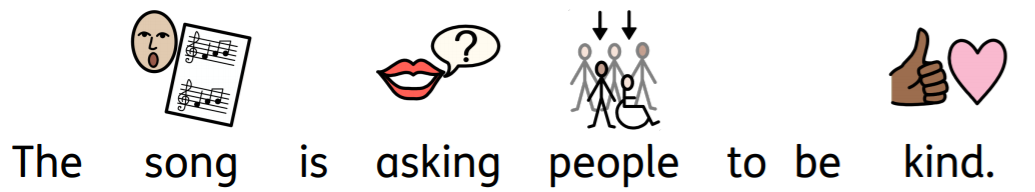 [Speaker Notes: Talk about the lyrics of the song: “You are somebody that I don’t know but you’re coming at my friends like a missile”, “sunshine on the street at the parade, but you would rather be in the dark ages”, “control the urges to scream about all the people you hate”.

Explain that Taylor is asking people to be kind to her lesbian, gay, bi and trans friends. She wants people to stop being hateful.]
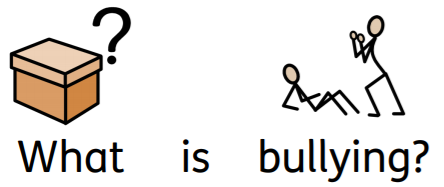 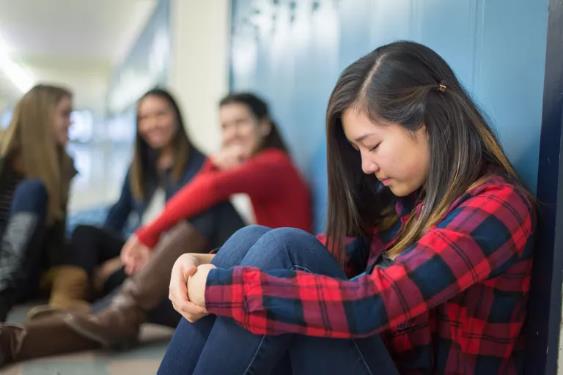 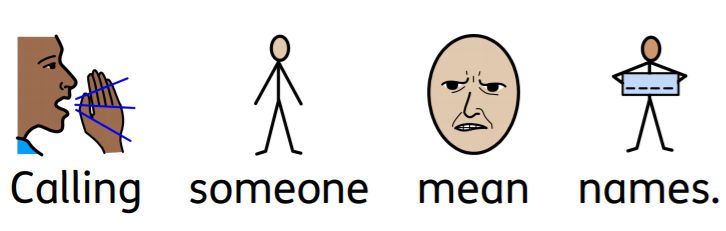 [Speaker Notes: Discuss what bullying is – talk about emotional, verbal, physical, written and cyberbullying. Talk about it being several times on purpose.]
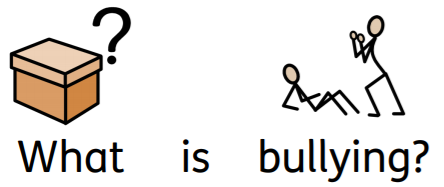 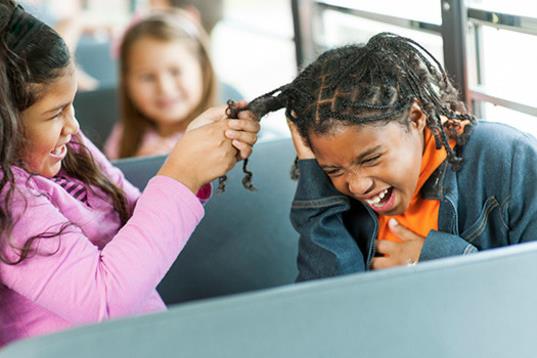 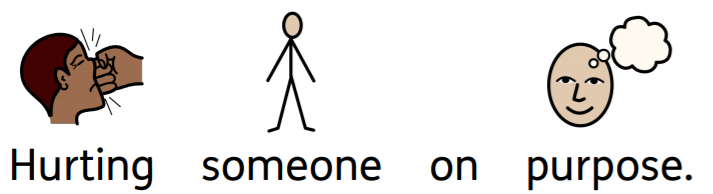 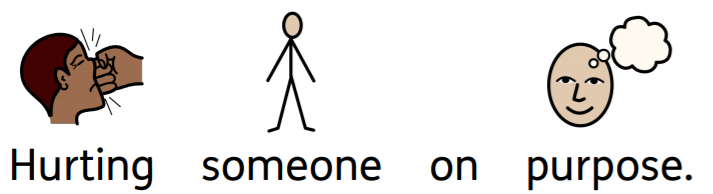 [Speaker Notes: Discuss what bullying is – talk about emotional, verbal, physical, written and cyberbullying. Talk about it being several times on purpose.]
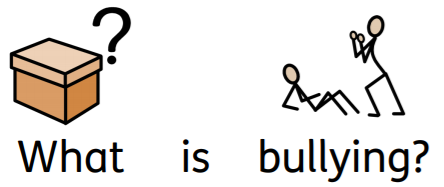 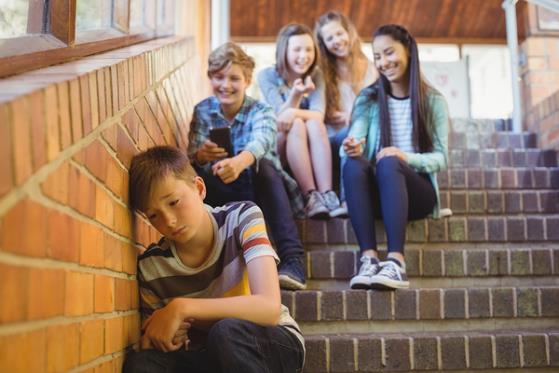 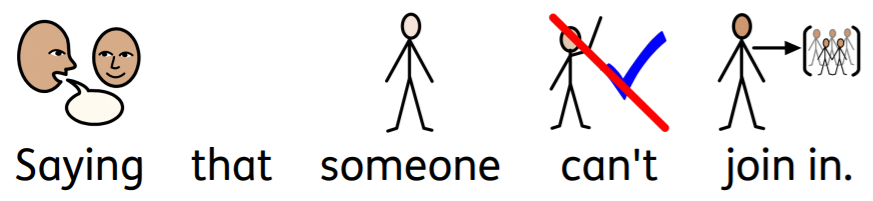 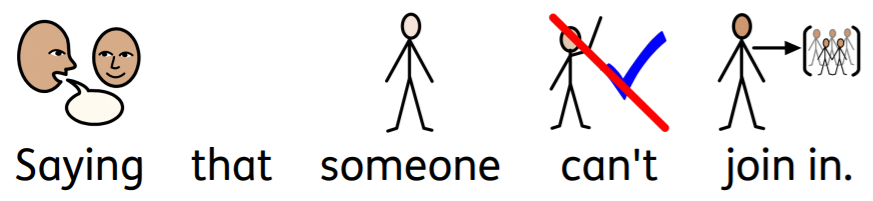 [Speaker Notes: Discuss what bullying is – talk about emotional, verbal, physical, written and cyberbullying. Talk about it being several times on purpose.]
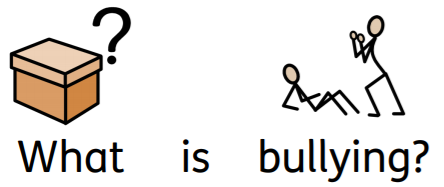 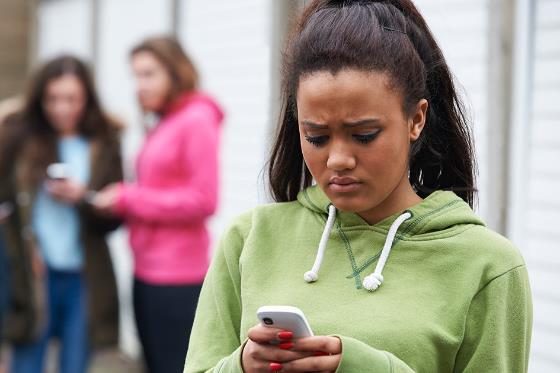 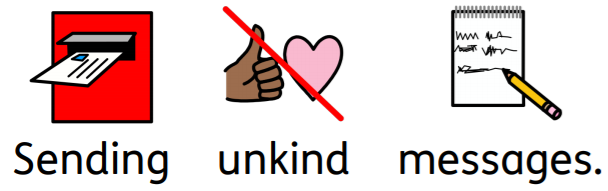 [Speaker Notes: Discuss what bullying is – talk about emotional, verbal, physical, written and cyberbullying. Talk about it being several times on purpose.]
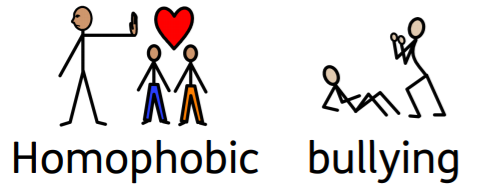 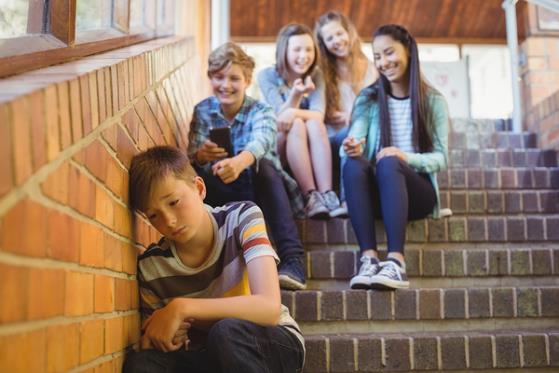 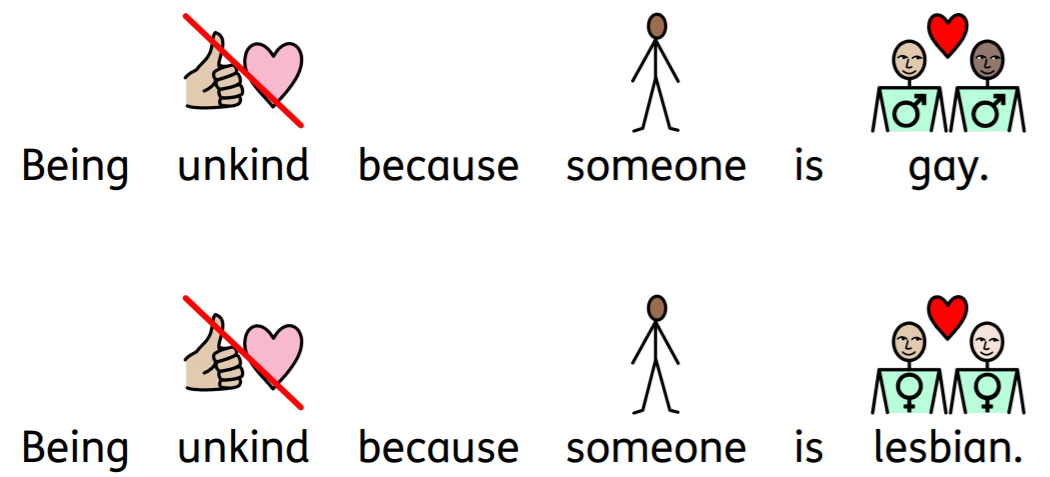 [Speaker Notes: Explain what homophobic bullying is. Remind students what lesbian and gay mean, if required.]
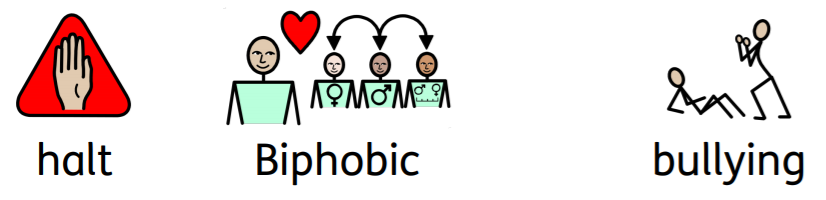 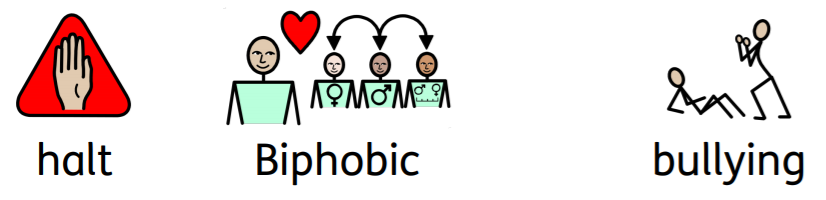 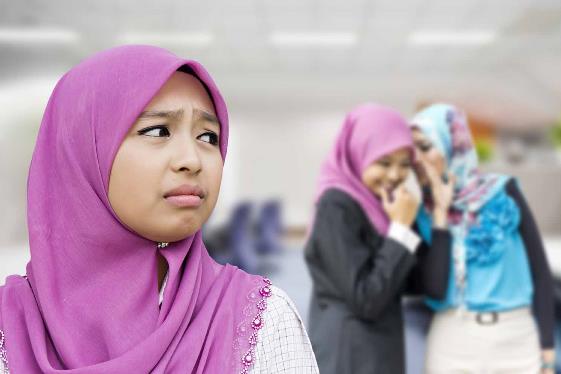 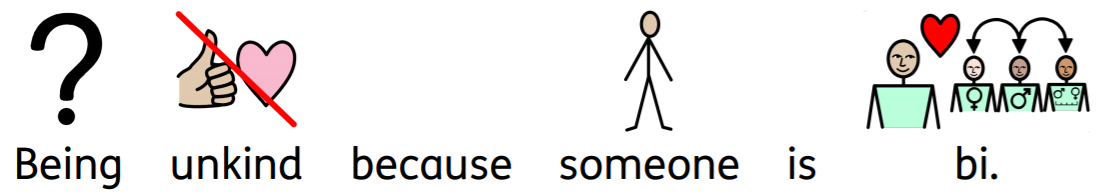 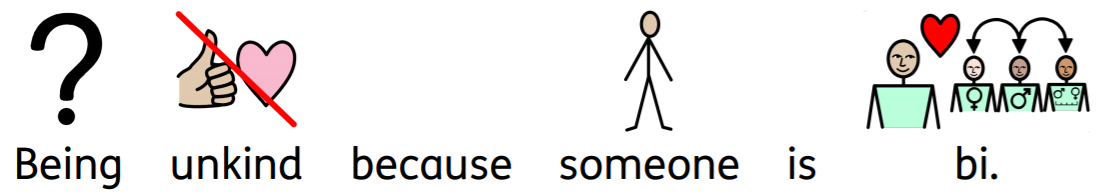 [Speaker Notes: Remind students what bi means, if required.]
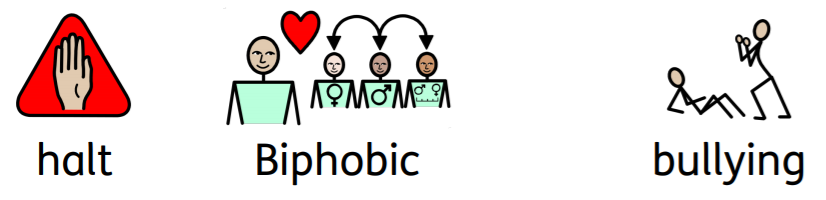 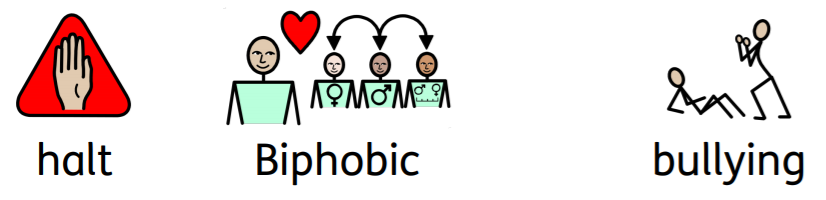 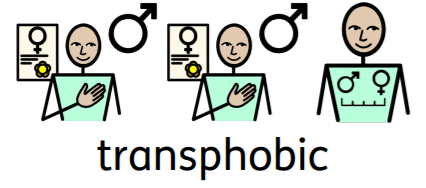 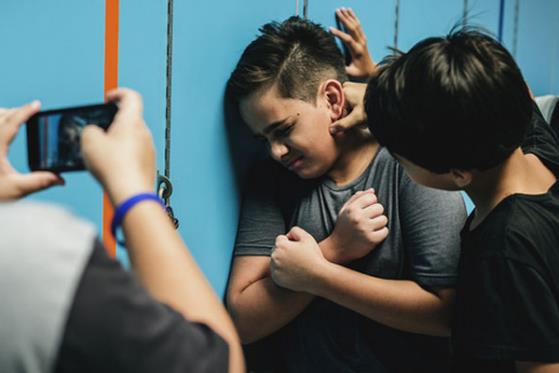 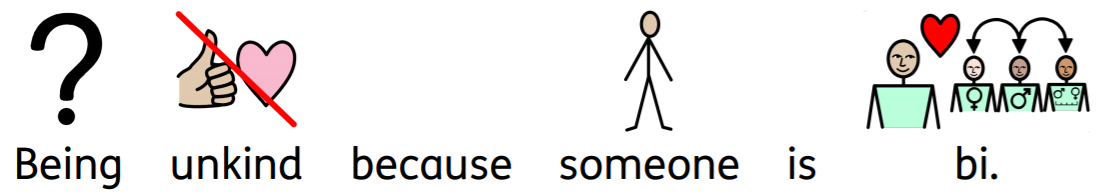 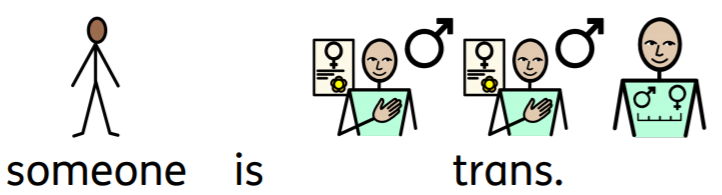 [Speaker Notes: Remind students what trans means, if required.]
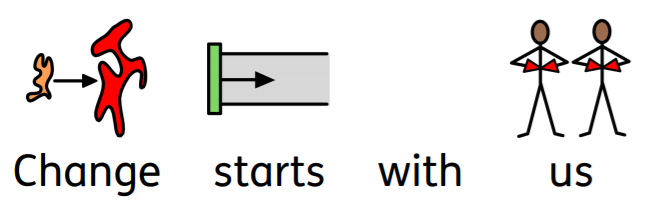 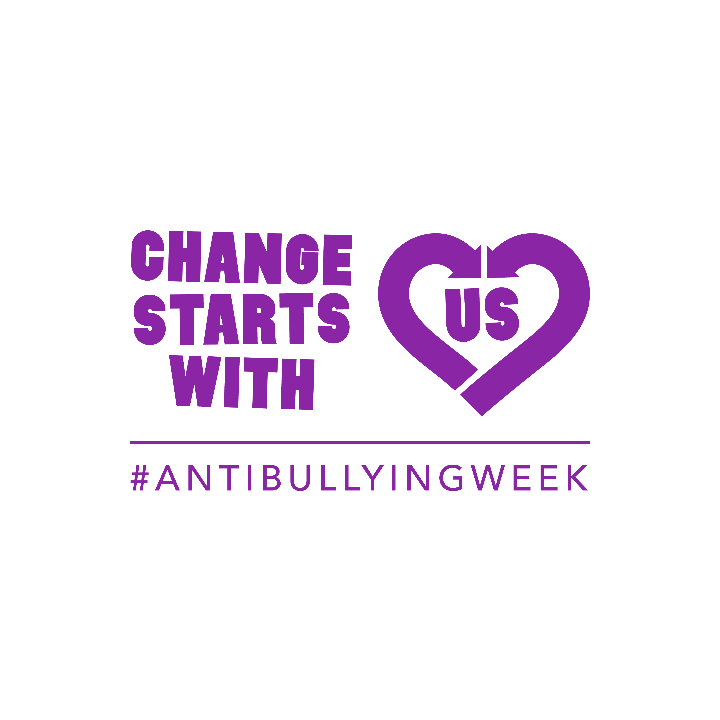 [Speaker Notes: Explain that it is anti-bullying week and the theme is “Change Starts With Us”. 

We all need to think about how we can challenge bullying.]
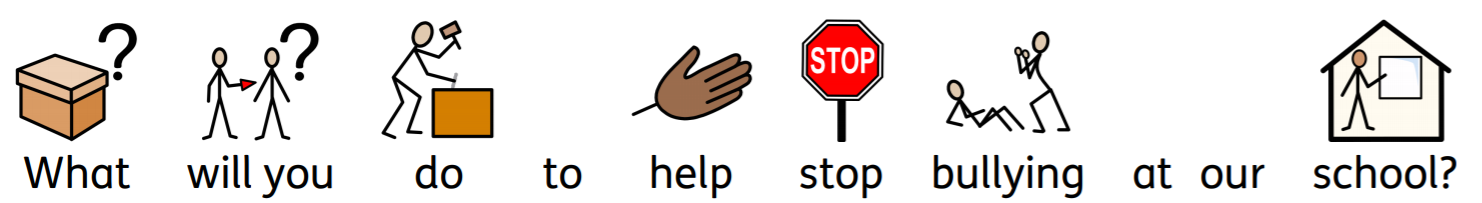 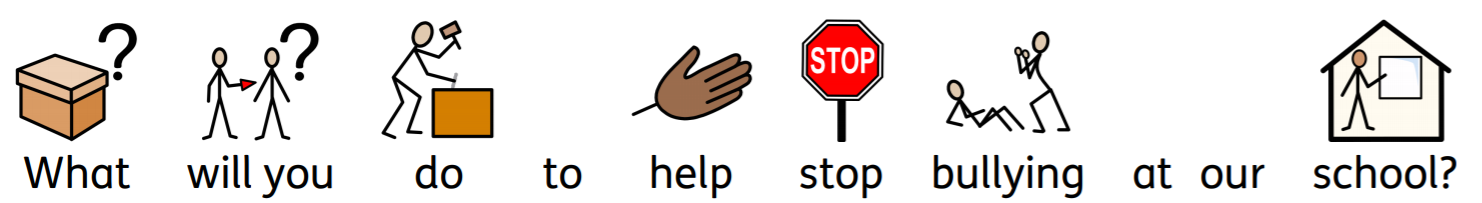 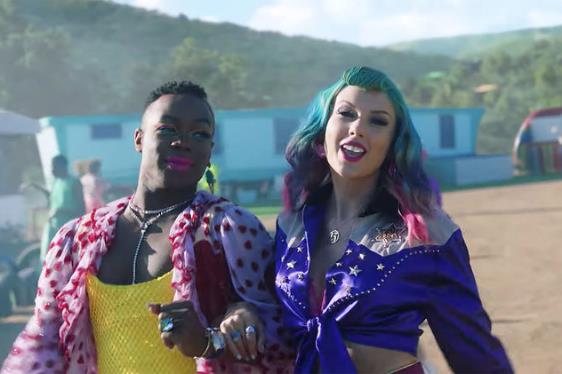 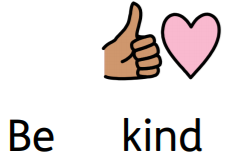 [Speaker Notes: Discuss with students that they should be kind to others, be gentle to others (hands and feet to yourself), tell an adult if someone is being unkind.]
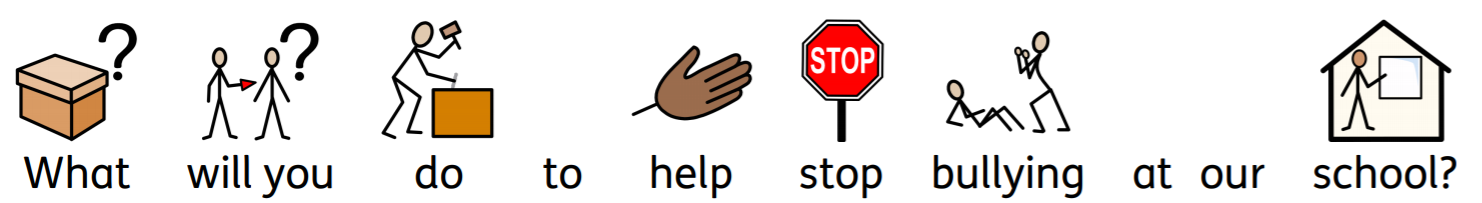 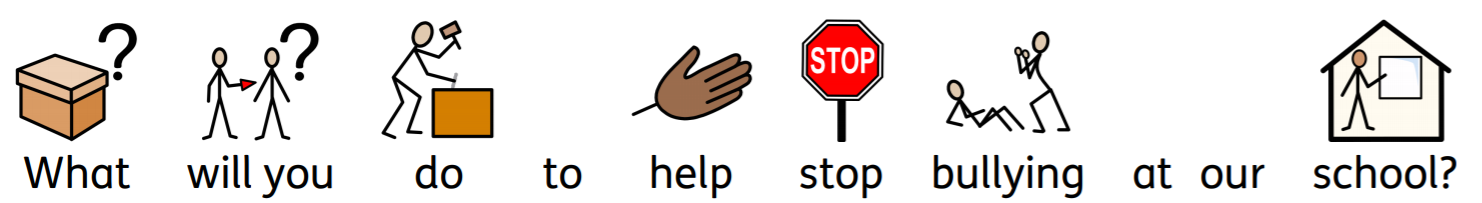 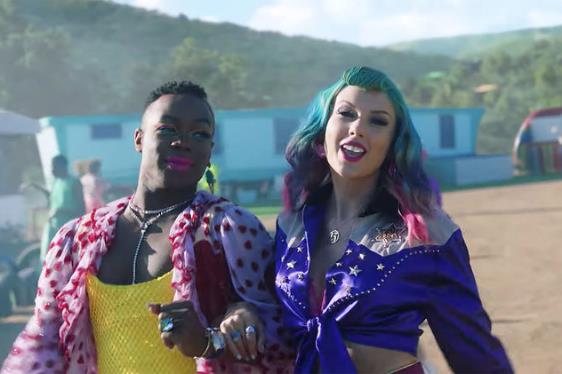 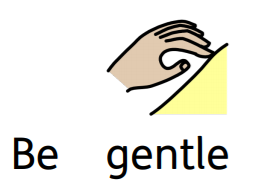 [Speaker Notes: Discuss with students that they should be kind to others, be gentle to others (hands and feet to yourself), tell an adult if someone is being unkind.]
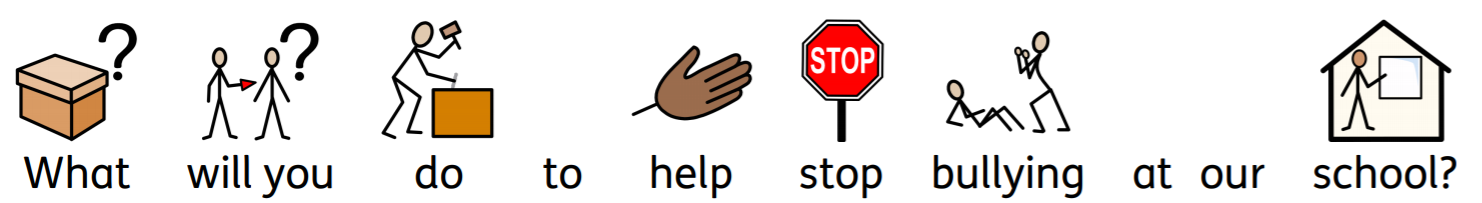 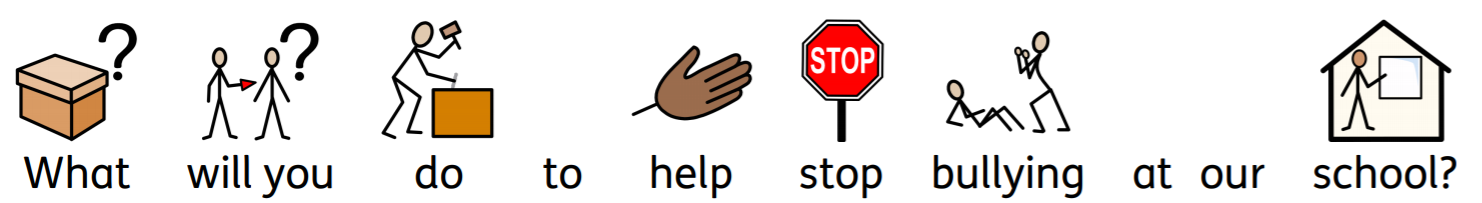 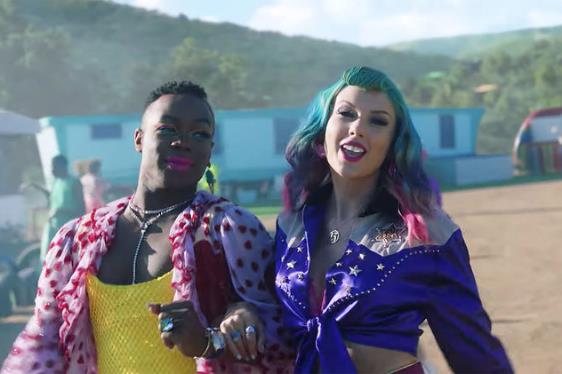 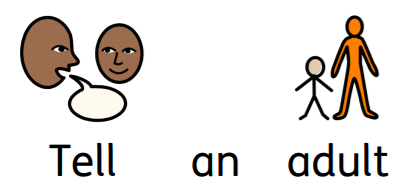 [Speaker Notes: Discuss with students that they should be kind to others, be gentle to others (hands and feet to yourself), tell an adult if someone is being unkind.]
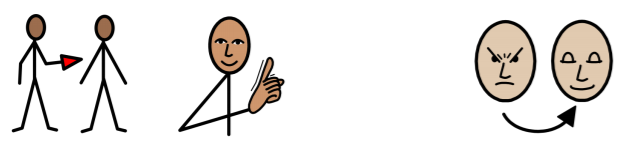 You need to calm down…
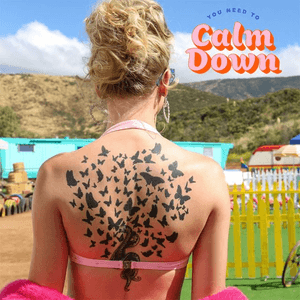 [Speaker Notes: Watch the ‘You Need to Calm Down’ video by Taylor Swift again: https://www.youtube.com/watch?v=Dkk9gvTmCXY]